ПРАВОПИСНИ ЗНАЦИ:ДВОТАЧКА И ЗАПЕТА
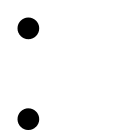 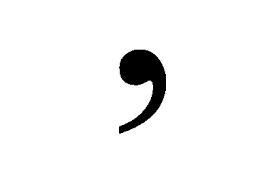 Запета је правописни знак који се пише кадa се нешто набраја.
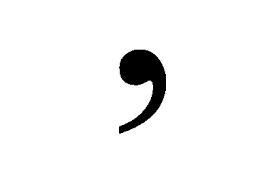 Двије тачке или двотачка је правописни знак који се пише прије набрајања.
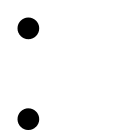 На Ханин рођендан су дошли: Горан, Ђорђе, Давид, Ања, Селена и Иванa.
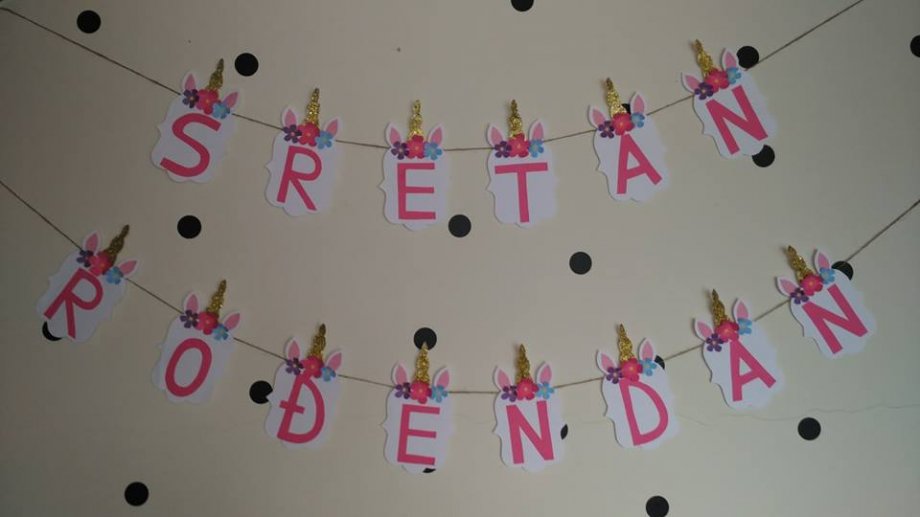 Од поклона Хана  је добила: књигу, фломастере, чоколаду, џемпер и шал.
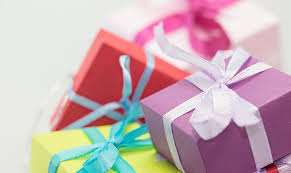 На Ханин рођендан су дошли: Горан, Ђорђе, Давид, Ања, Селена и Ивана.Na Hanin rođendan su došli: Goran, Đorđe, David, Anja, Selena i Ivanа.Од поклона Хана  је добила: књигу, фломастере, чоколаду, џемпер и шал.Od poklona Hana je dobila: knjigu, flomastere, čokoladu, džemper  i šal.
ЗАДАЦИ ЗА САМОСТАЛАН РАД: У уџбенику ,,Српски језик и језичка култура“ урадите:1. задатак на страни 31, као и2. и 3.задатак на страни 32.
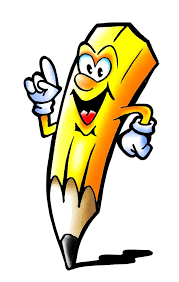 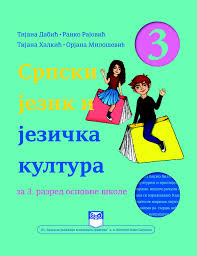